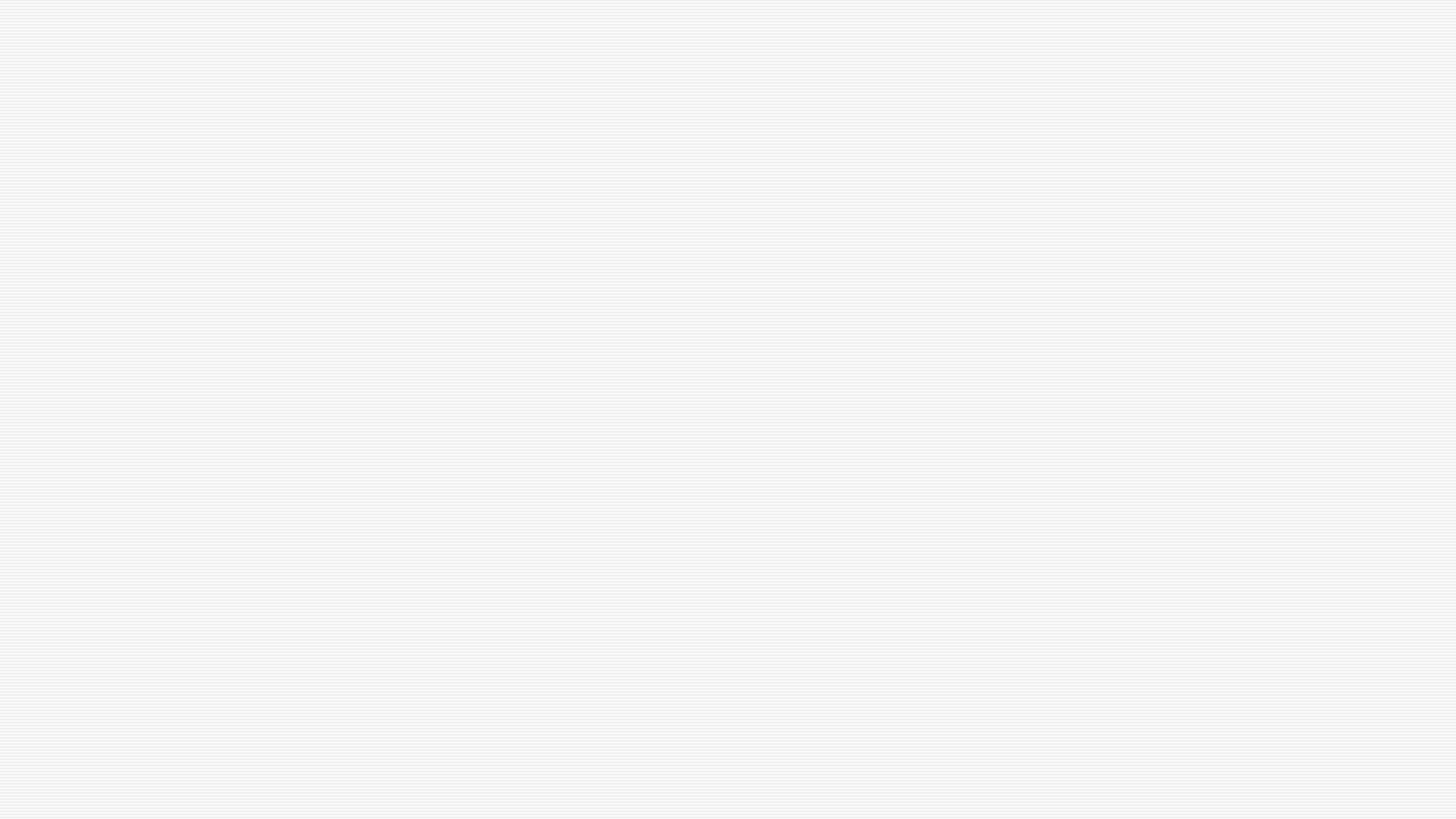 Zondag 10 oktober
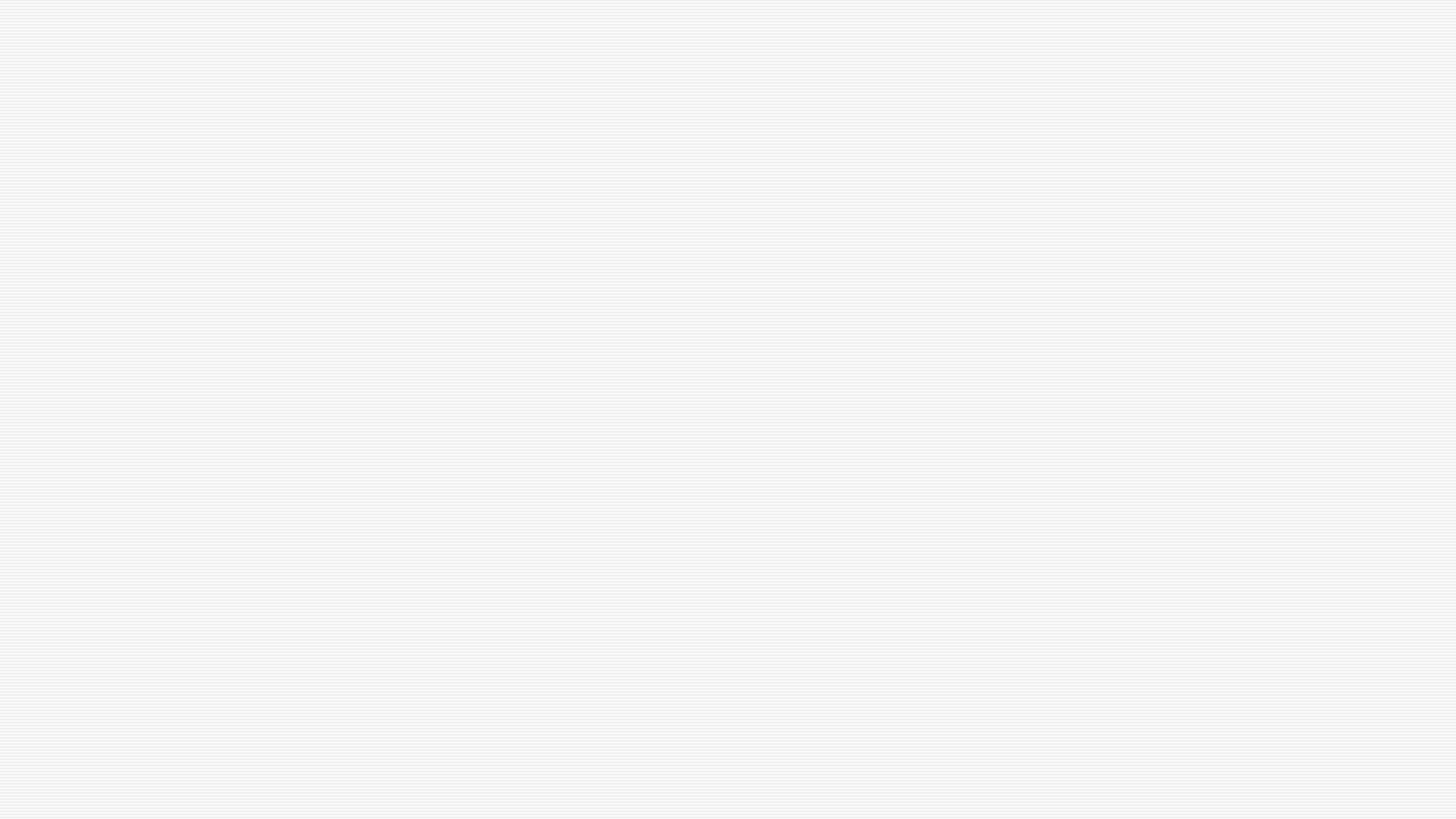 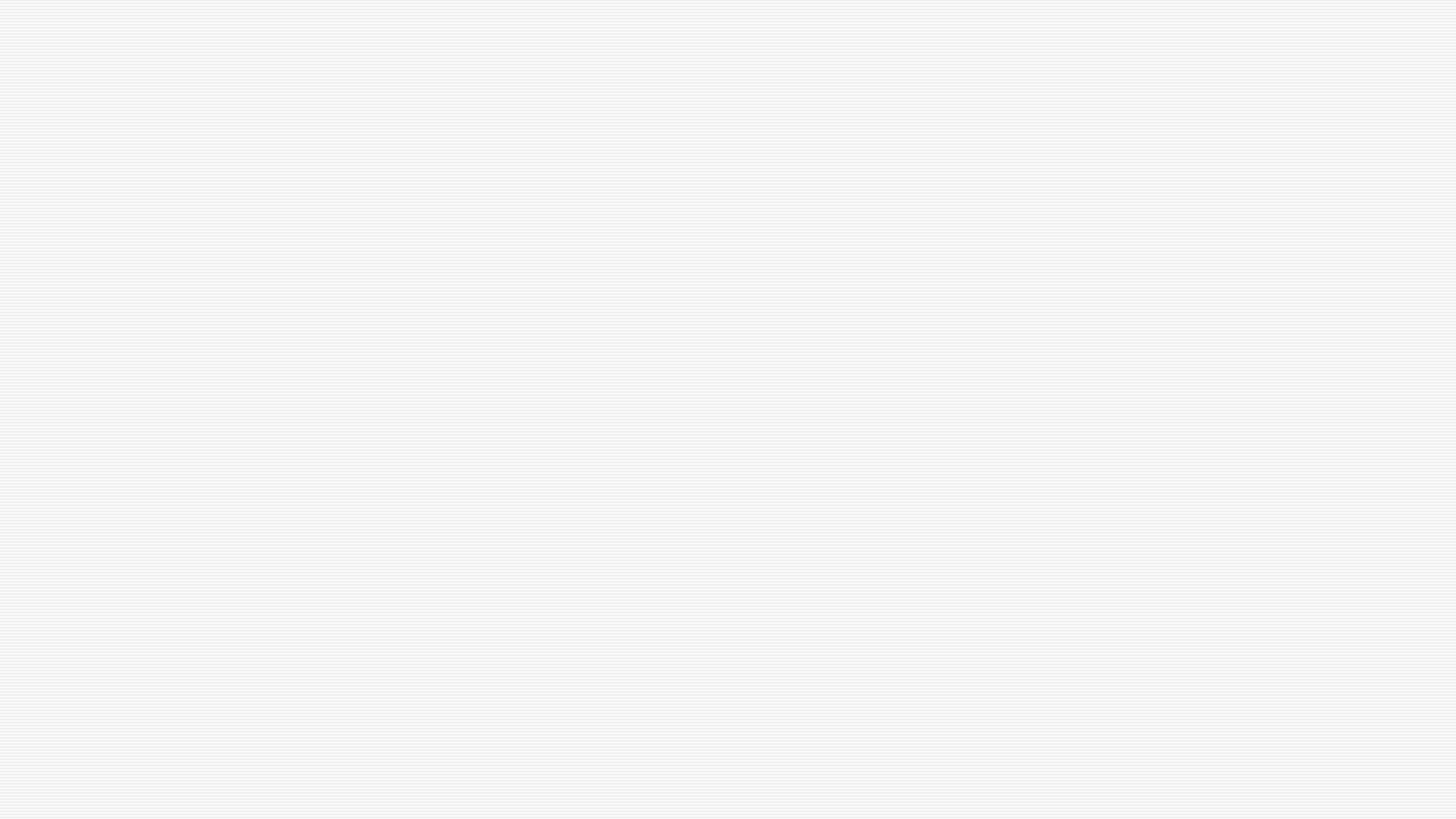 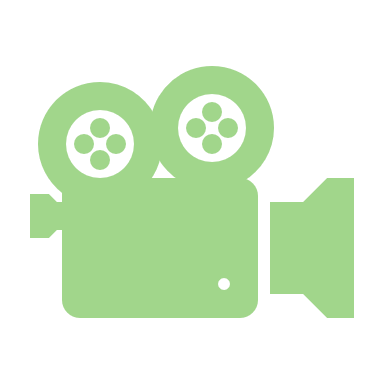 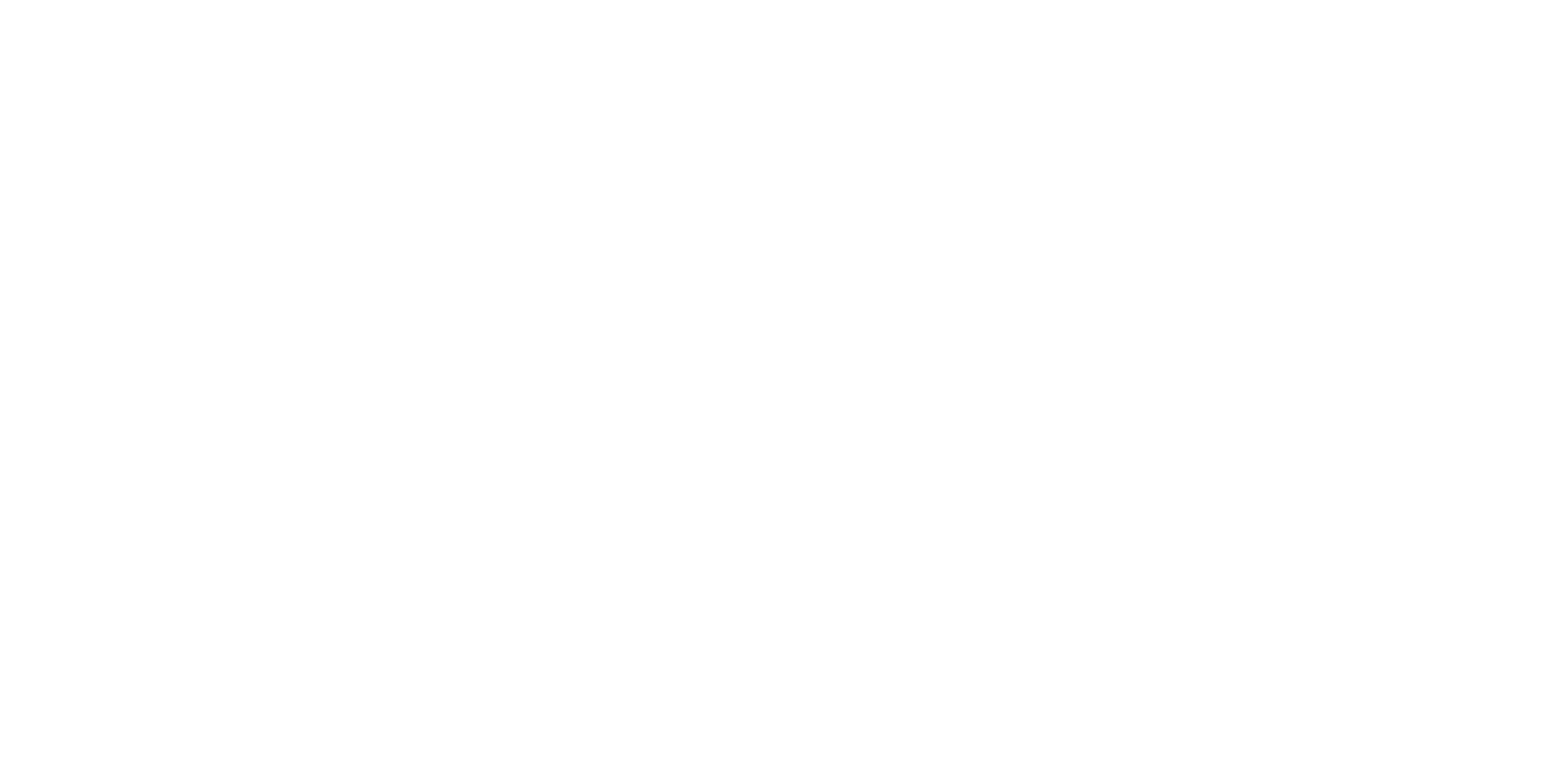 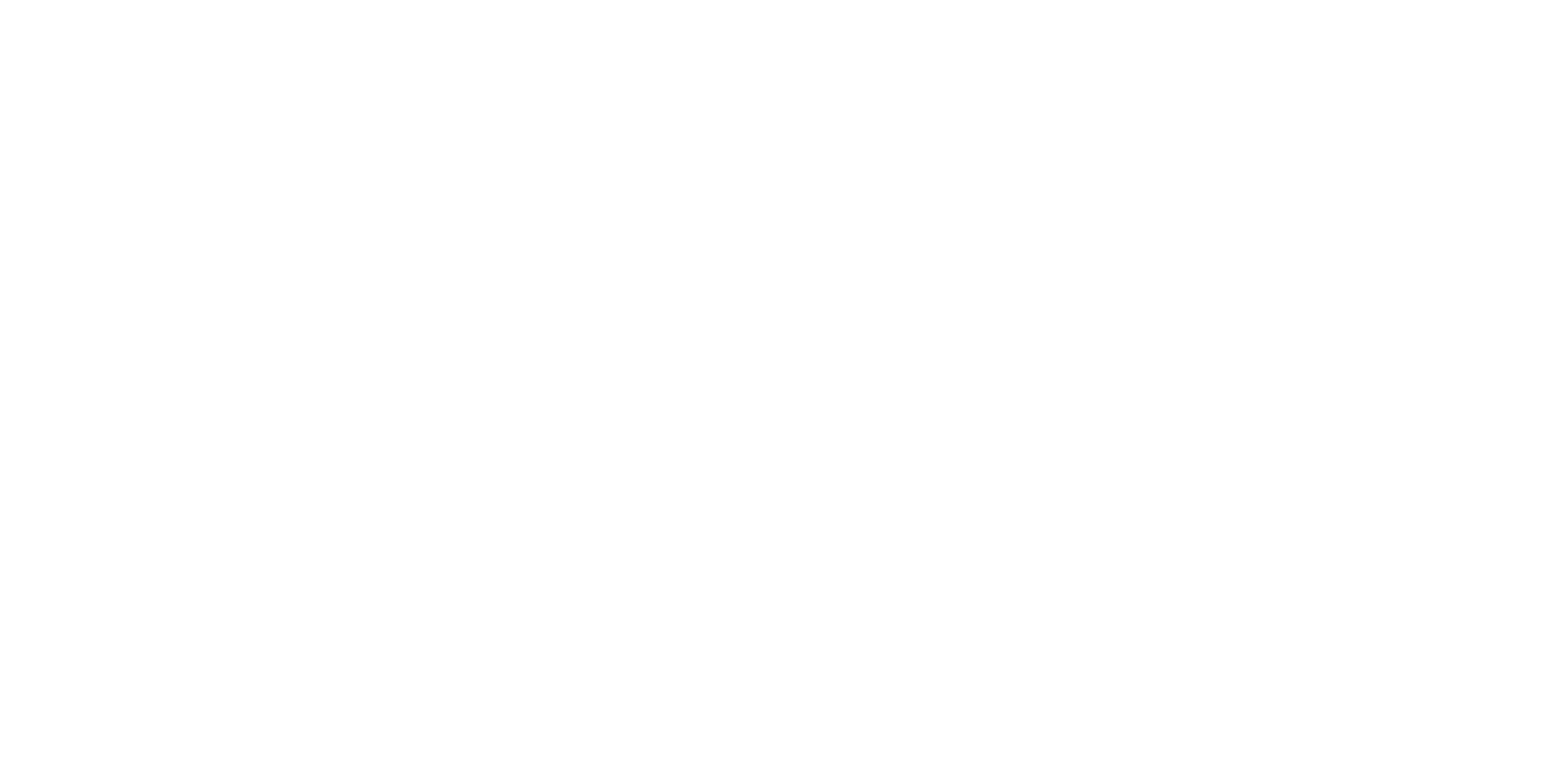 z
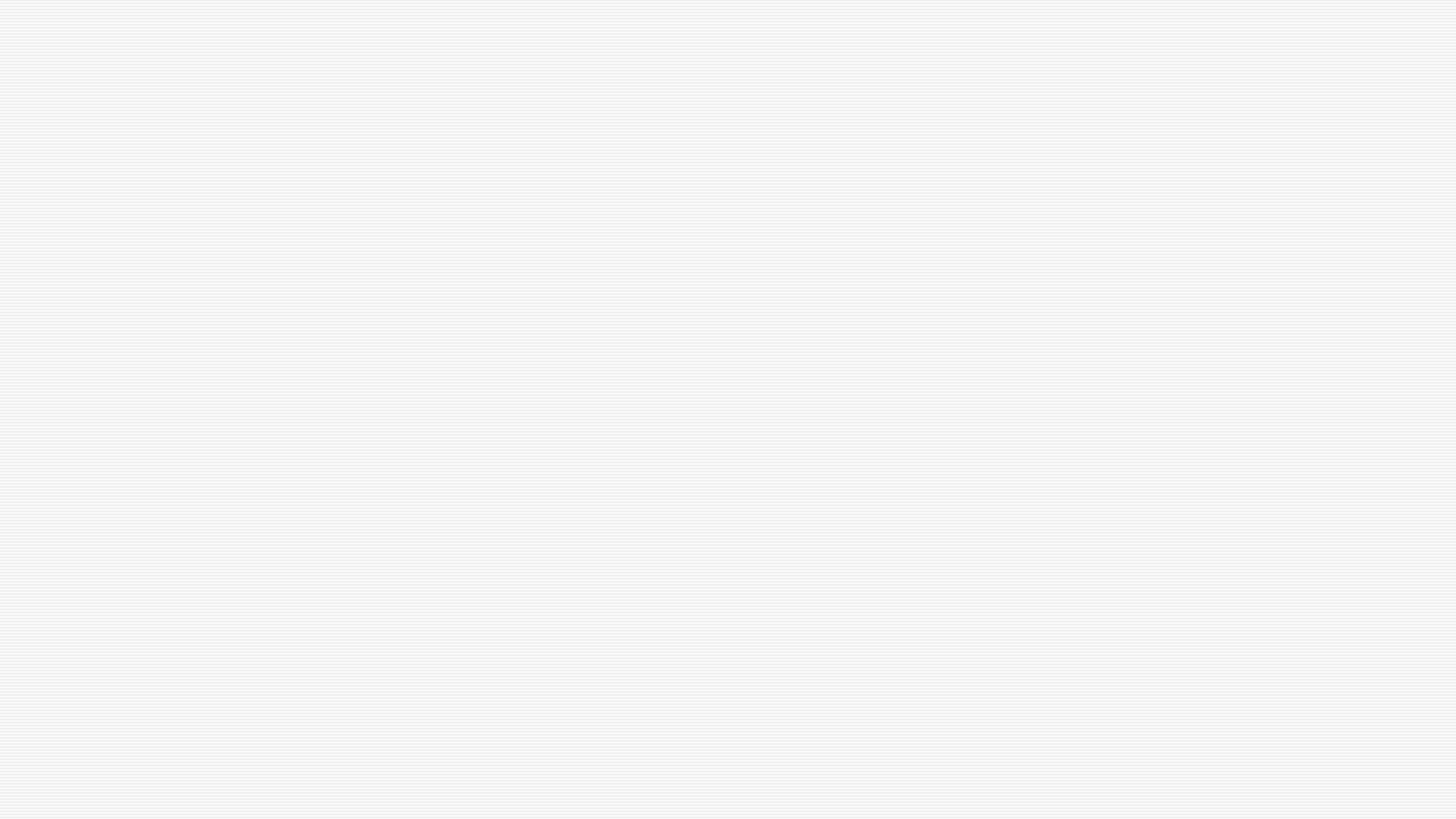 Mattheüs 18:1-5
Op dat moment kwamen de discipelen bij Jezus en zeiden: Wie is toch de belangrijkste in het Koninkrijk der hemelen?
En Jezus riep een kind bij Zich en zette dat in hun midden.
En Hij zei: Voorwaar, Ik zeg u: Als u zich niet verandert en wordt als de kinderen, zult u het Koninkrijk der hemelen beslist niet binnengaan.
Wie zich dan zal vernederen als dit kind, die is de belangrijkste in het Koninkrijk der hemelen.
En wie zo’n kind ontvangt in Mijn Naam, die ontvangt Mij.
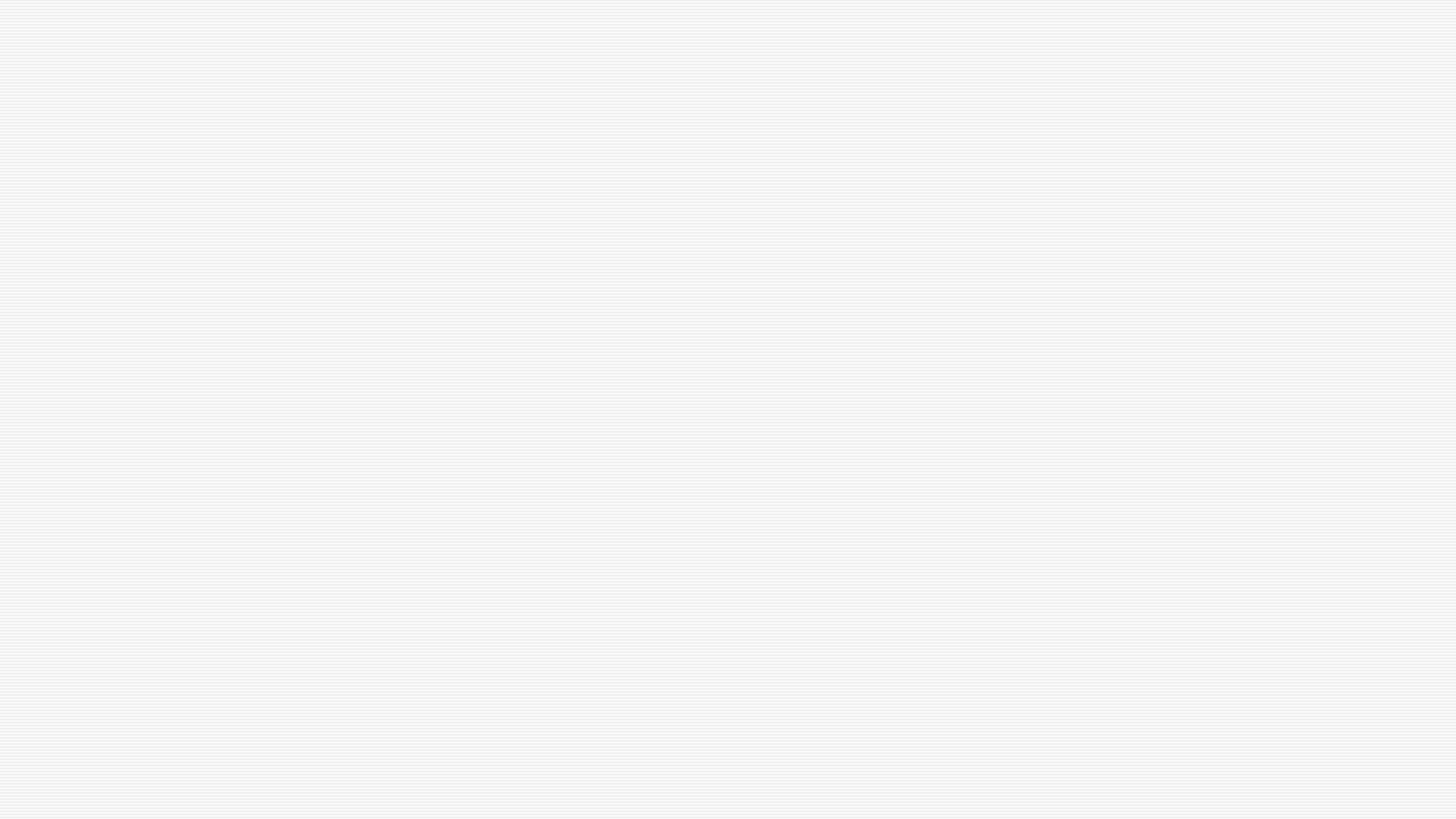 Marcus 10: 13-16
En ze brachten kinderen bij Hem, opdat Hij hen zou aanraken, maar de discipelen bestraften degenen die hen bij Hem brachten.
Maar toen Jezus dat zag, nam Hij het hun zeer kwalijk en zei tegen hen: Laat de kinderen bij Mij komen en verhinder hen niet, want voor zulke mensen is het Koninkrijk van God.
Voorwaar, Ik zeg u: wie het Koninkrijk van God niet ontvangt als een kind, zal het beslist niet binnengaan.
En Hij omarmde hen en terwijl Hij de handen op hen legde, zegende Hij hen.
Hoe werd er in die tijd tegen kinderen aan gekeken?
Hoe keek Jezus naar kinderen?
En wat kunnen wij hiervan leren?
Wat kunnen wij hiervan leren?
Vers 1 Op dat moment kwamen de discipelen bij Jezus en zeiden: Wie is toch de belangrijkste in het Koninkrijk der hemelen?
Vers 2 En Jezus riep een kind bij Zich en zette dat in hun midden.
Vers 3 En Hij zei: Voorwaar, Ik zeg u: Als u zich niet verandert en wordt als de kinderen, zult u het Koninkrijk der hemelen beslist niet binnengaan.
Vers 4 Wie zich dan zal vernederen als dit kind, die is de belangrijkste in het Koninkrijk der hemelen.
Vers 5 En wie zo’n kind ontvangt in Mijn Naam, die ontvangt Mij.
Wat kunnen wij hiervan leren?
Vers 13 En ze brachten kinderen bij Hem, opdat Hij hen zou aanraken, maar de discipelen bestraften degenen die hen bij Hem brachten.
Vers 14 Maar toen Jezus dat zag, nam Hij het hun zeer kwalijk en zei tegen hen: Laat de kinderen bij Mij komen en verhinder hen niet, want voor zulke mensen is het Koninkrijk van God.
Vers 15 Voorwaar, Ik zeg u: wie het Koninkrijk van God niet ontvangt als een kind, zal het beslist niet binnengaan.
Vers 16 En Hij omarmde hen en terwijl Hij de handen op hen legde, zegende Hij hen.
Wat kunnen wij hiervan leren?
Het Koninkrijk van God is een geschenk, wat we als een kind moeten ontvangen. 
Degene die zich als een kind klein maakt, is de grootste in het Koninkrijk van God.
Wie zo iemand ontvangt, ontvangt Jezus.
‘zoals een kind’…..
‘zoals een kind’…..
Ontvankelijk
Afhankelijk
Nederig / klein
Eenvoudig 
Zonder vooroordelen
Ongekunsteld, ‘echt’
Onbevangen
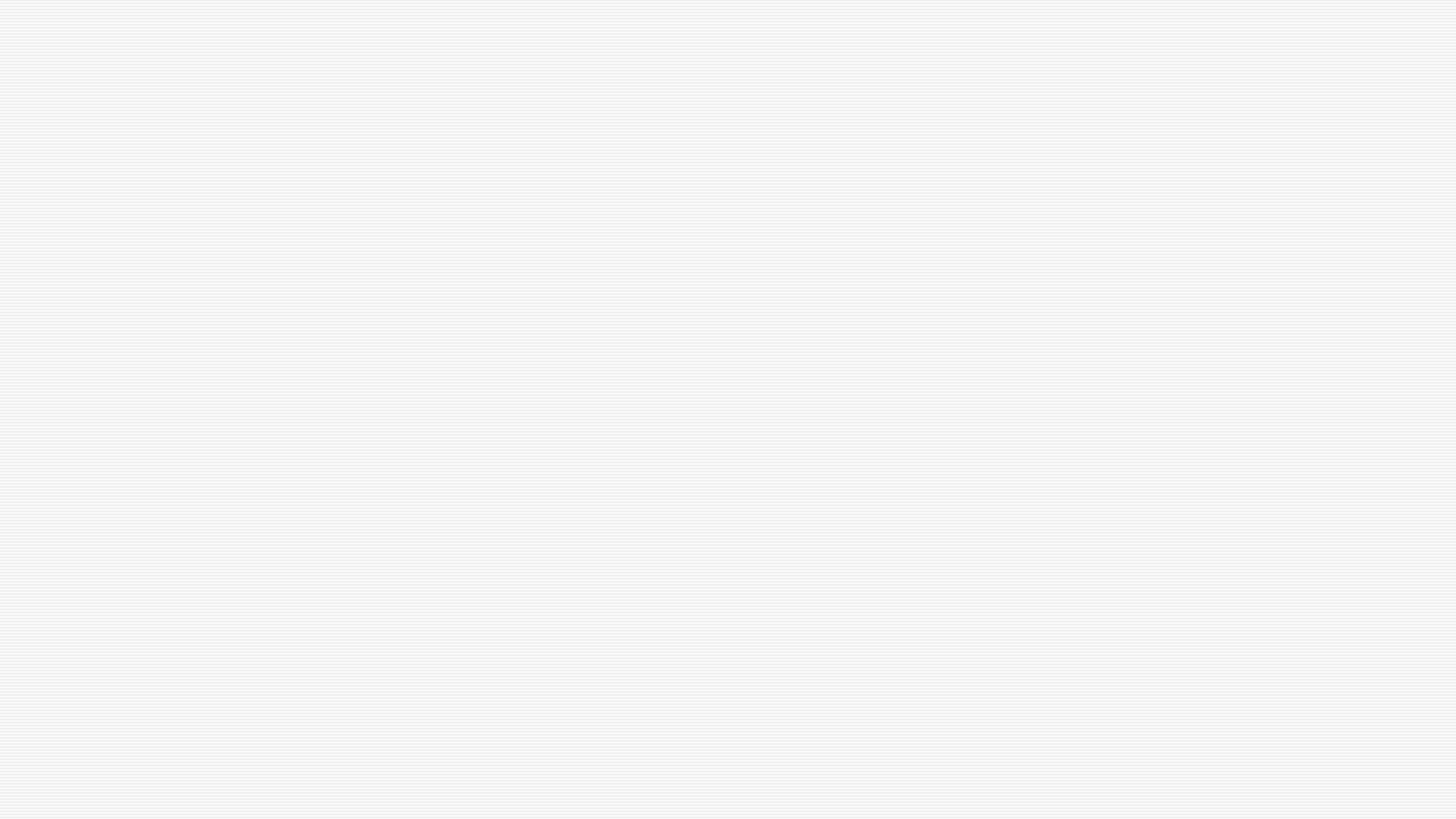 Psalm 131:1-2
Here, ik stel mijzelf niet boven anderen
en kijk niet trots om mij heen.
Ik bemoei mij niet met zaken die te hoog gegrepen zijn
of die ik niet kan begrijpen.

Innerlijk ben ik tot rust gekomen
en ik houd van de stilte.
Zo rustig als een kind zit op zijn moeders schoot,
zo rustig voel ik mij vanbinnen.
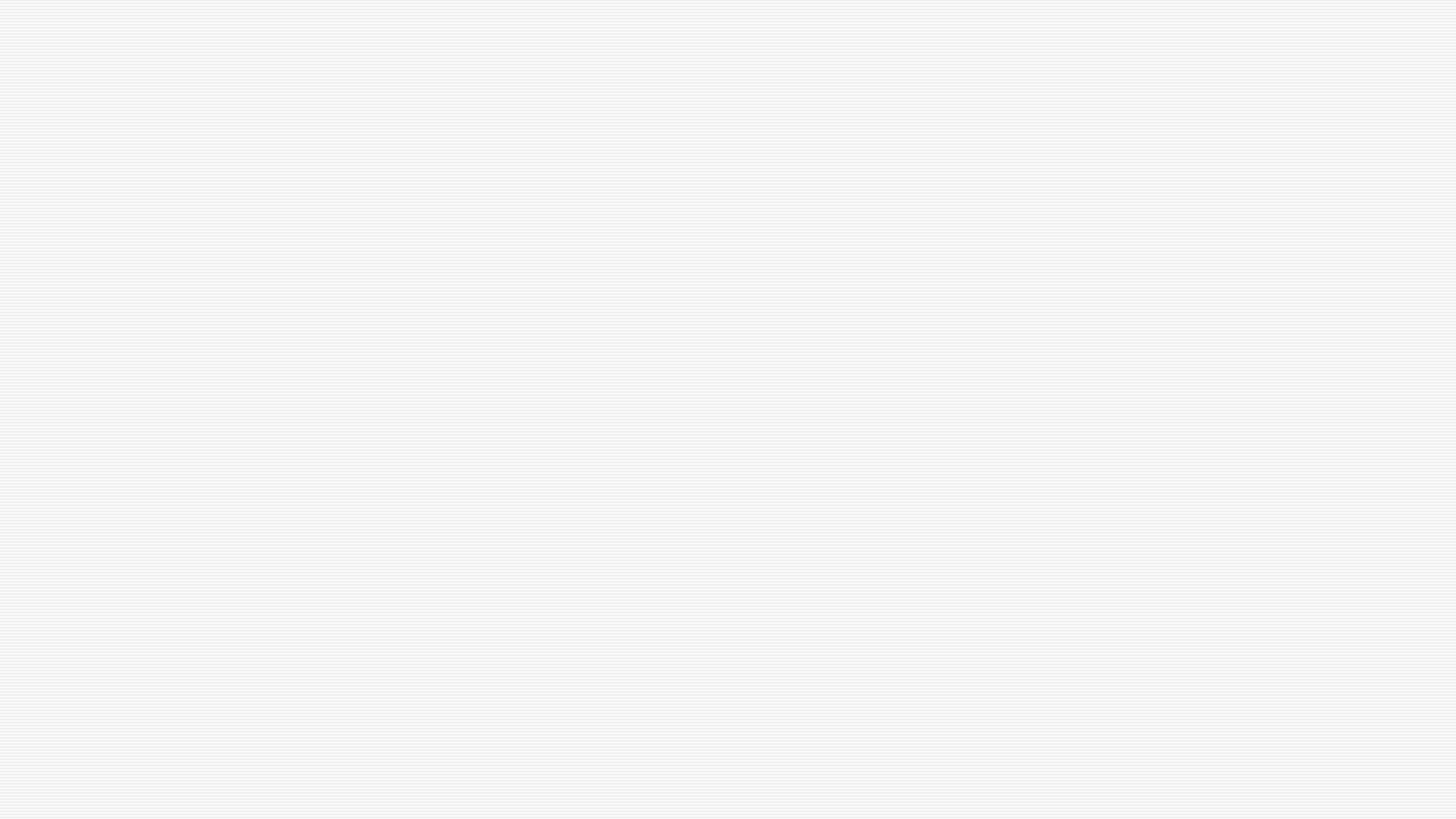 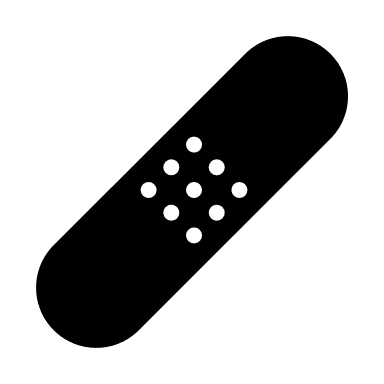 Hoe?
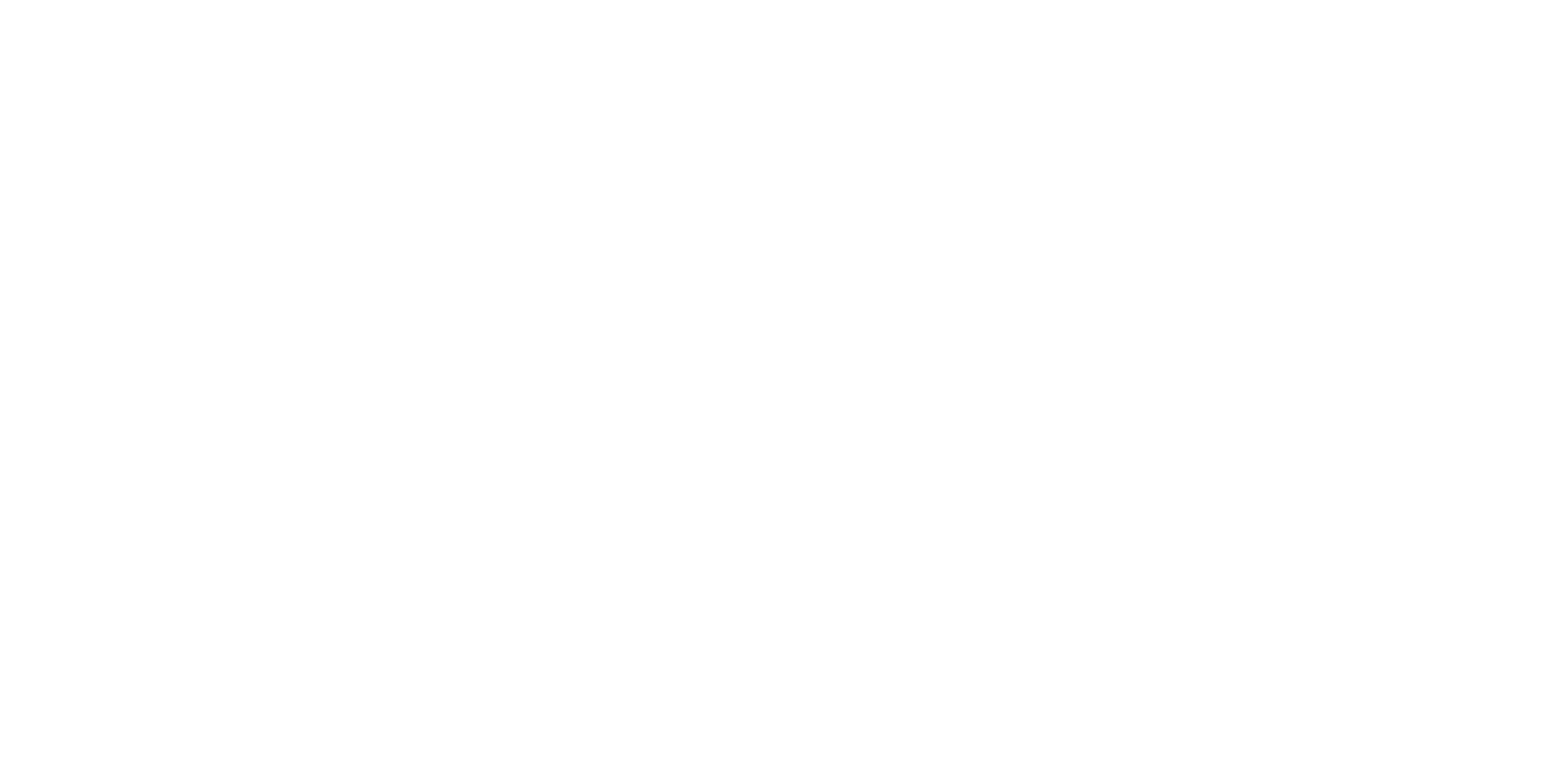 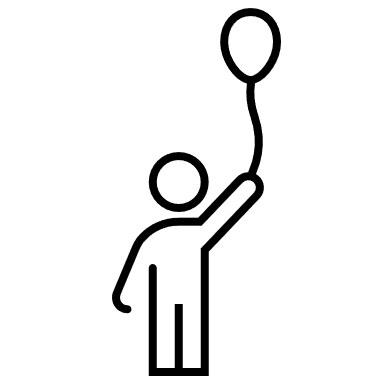 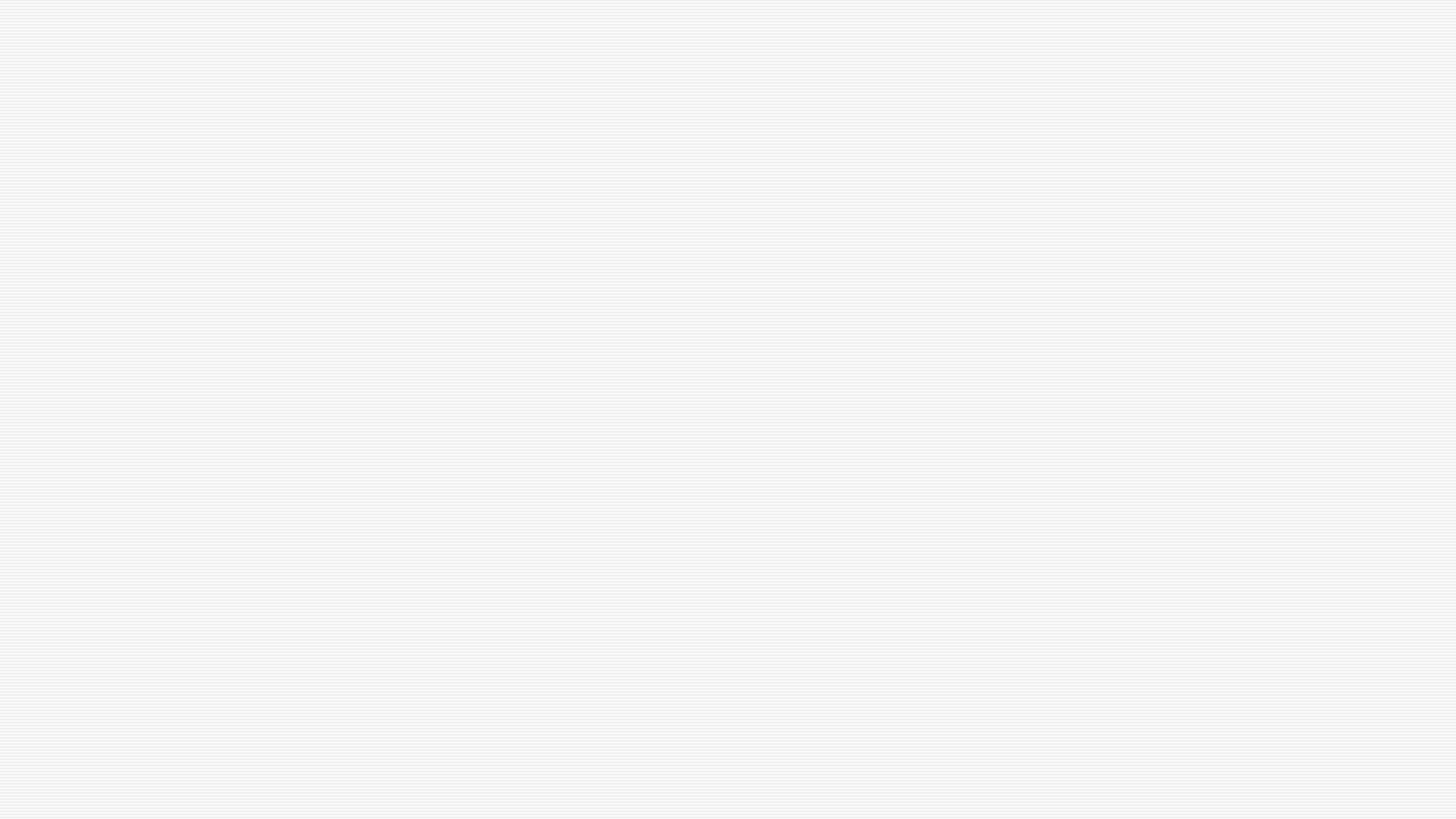 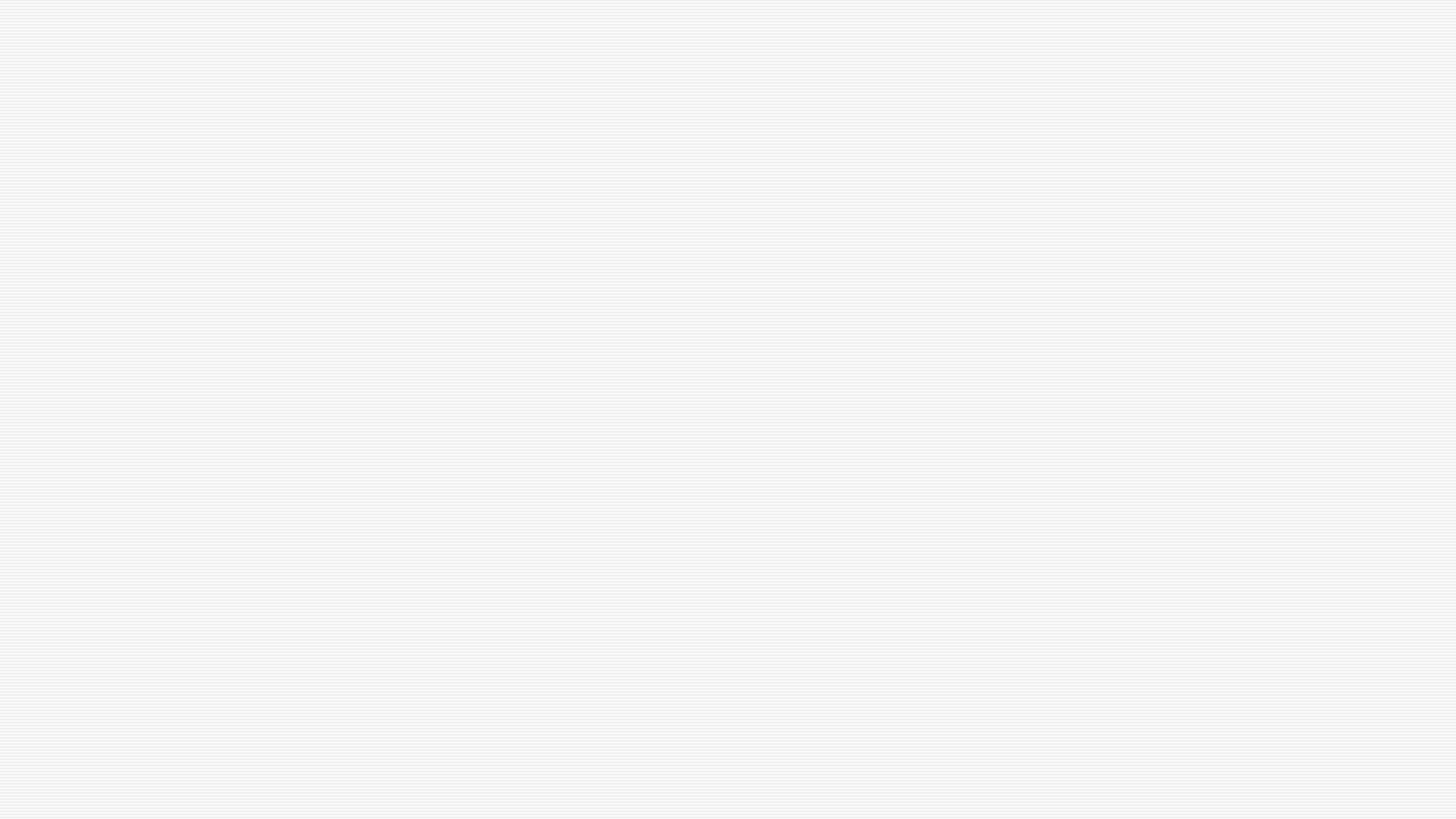 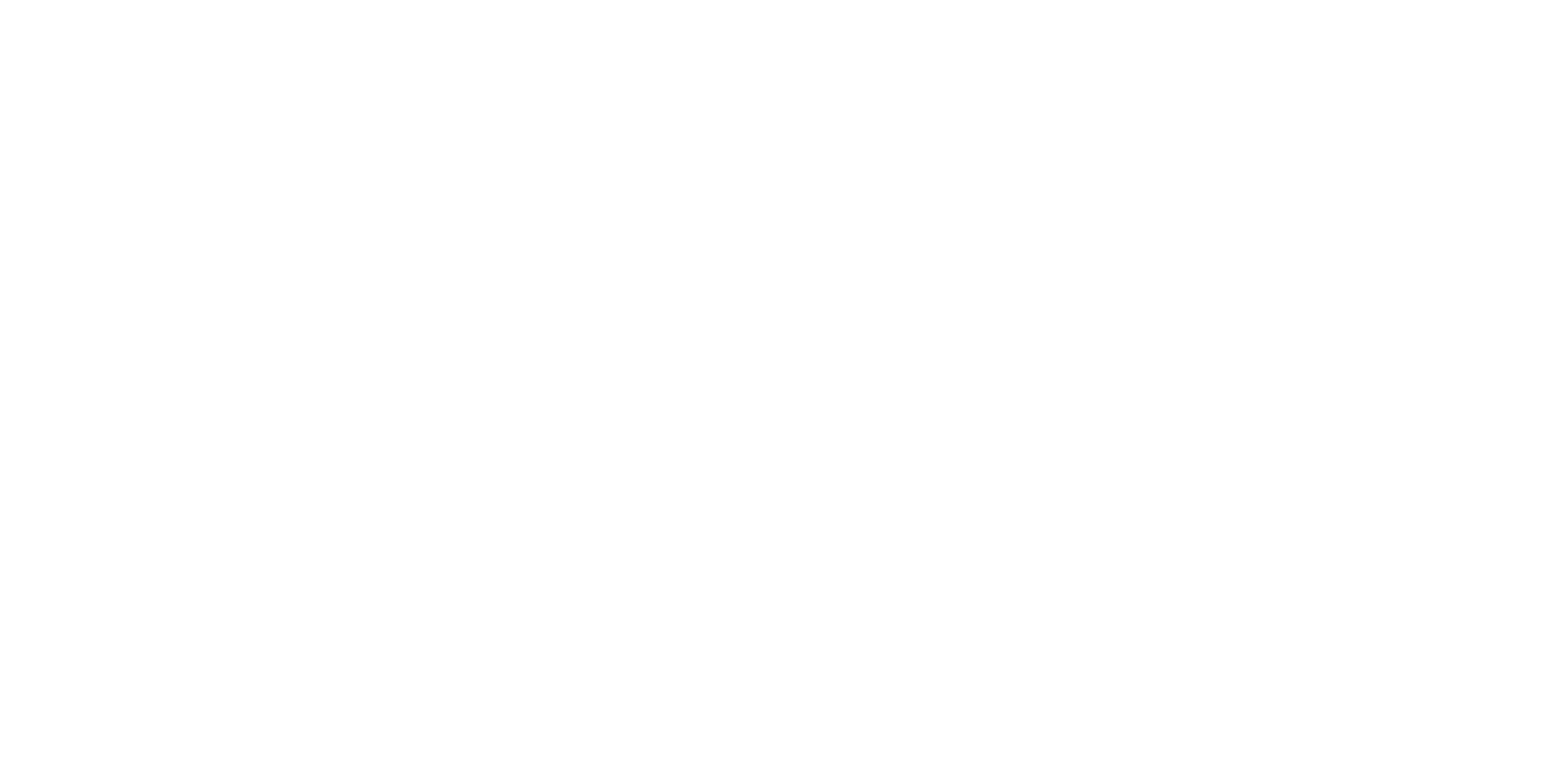 Word als een kind!
z
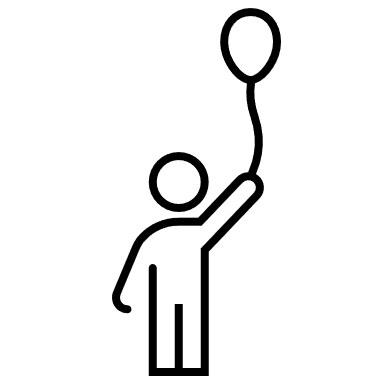 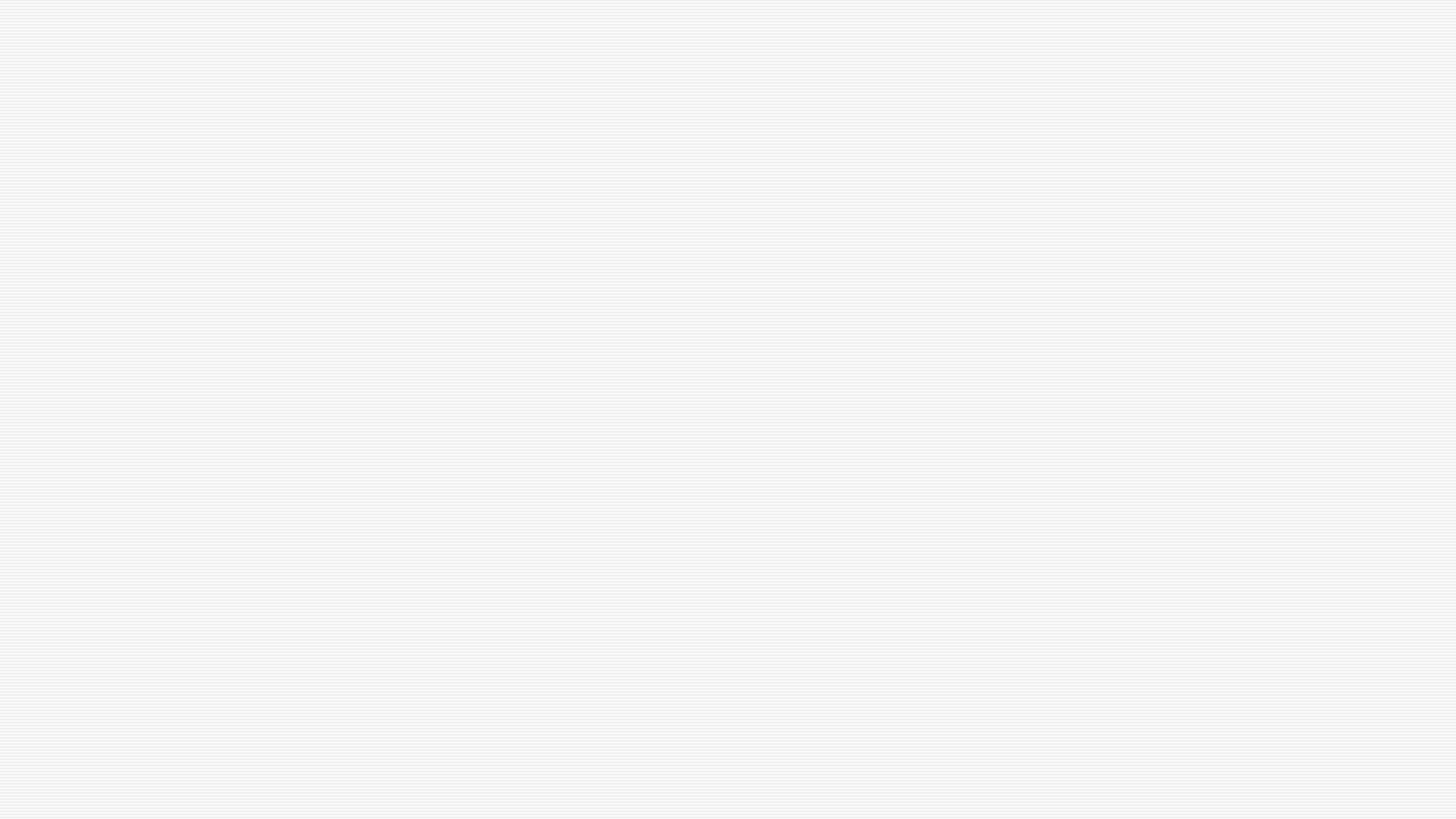 Oh happy day
He taught me how to watch, fight and pray(Fight and pray)
And live rejoicing every day(Every day)
Oh happy day (Oh happy day)
Oh happy day (Oh happy day)
When Jesus washed (When Jesus washed)
Oh when he washed (When Jesus washed)
When Jesus washed (When Jesus washed)
He washed my sins away (Oh happy day)